PYTHONБиблиотеки NumPy/Pandas/Matplotlib
Предобработка данных/ Построение графиков и диаграмм.
1. Библиотека NumPy
NumPy- это библиотека python, которая предоставляет общие математические и числовые операции. 
Она используется в задачах  анализа данных, машинного обучения и научных вычислениях, а также существенно облегчает обработку векторов и матриц. 
Некоторые ведущие пакеты Python используют NumPy как основной элемент своей инфраструктуры. К их числу относятся scikit-learn, SciPy, pandas и tensorflow.
Импорт модуля numpy:

import numpy as np
1. Библиотека NumPy. Массивы
Главной особенностью numpy является объект array (массив)
Создание массива:

a = np.array([1, 4, 5, 8], float) 
 print(a )
array([ 1., 4., 5., 8.])

Массивы могут быть и многомерными.

a = np.array([[1, 2, 3], [4, 5, 6]], float) 
print(a ) 
array([[ 1., 2., 3.], [ 4., 5., 6.]]) 
print(a[0,0] )
1.0
1. Библиотека NumPy. Массивы
Массивы можно переформировать при помощи метода reshape, который задает новый многомерный массив. Например, переформатируем одномерный массив из десяти элементов во двумерный массив, состоящий из пяти строк и двух столбцов:
a = np.array(range(10), float) 
a 
array([ 0., 1., 2., 3., 4., 5., 6., 7., 8., 9.]) 
a = a.reshape((5, 2)) 
print (a )
array([[ 0., 1.], 
            [ 2., 3.],
            [ 4., 5.], 
            [ 6., 7.], 
            [ 8., 9.]]) 
a.shape 
(5, 2)
1. Библиотека NumPy. Математические операции над массивами.
Для массивов применимы математические операции, которые выполняются поэлементно:

a = np.array([1,2,3], float)
b = np.array([5,2,6], float) 
a + b 
array([6., 4., 9.])
a – b 
array([-4., 0., -3.]) 
a * b 
array([5., 4., 18.]) 
b / a 
array([5., 1., 2.]) 
b**a 
array([5., 4., 216.])

Кроме того, в numpy включена библиотека стандартных математических функций, которые, в том числе, могут быть применены поэлементно к массивам: abs, sign, sqrt, log, log10, exp, sin, cos, tan, arcsin, arccos, arctan, sinh, cosh, tanh, arcsinh, arccosh, и arctanh
1. Библиотека NumPy. Базовые операции над массивами.
Элементы могут быть суммированы или перемножены:
a = np.array([2, 4, 3], float) 
a.sum() 
9.0 
a.prod() 
24.0
Реализованы основные статистические функции:
a = np.array([2, 1, 9], float) 
a.mean()
4.0 
a.std() 
3.5590260840104371
a.min() 
1.0 
a.max() 
9.0
1. Библиотека NumPy. Базовые операции над массивами.
Массивы можно отсортировать:
a = np.array([6, 2, 5, -1, 0], float)
a.sort() 
a 
array([-1., 0., 2., 5., 6.])
Уникальные элементы могут быть извлечены вот так:
a = np.array([1, 1, 4, 5, 5, 5, 7], float) 
np.unique(a) 
array([ 1., 4., 5., 7.])
Массивы могут быть сравнены с одиночным значением
a = np.array([1, 3, 0], float)
с= a > 2
с
array([False, True, False])
Операторы any и all могут быть использованы для определения истинны ли хотя бы один или все элементы соответственно:
  any(c) 
  True 
  all(c) 
  False
2. Библиотека pandas
Pandas — это библиотека Python, предоставляющая широкие возможности для анализа табличных  данных. 
Основными структурами данных в Pandas являются классы Series и DataFrame. 
Первый из них представляет собой одномерный индексированный массив данных некоторого фиксированного типа. 
Второй – это двухмерная структура данных, представляющая собой таблицу, каждый столбец которой является структурой Series.

Импортируем Pandas:
 import pandas as pd
2. Библиотека pandas. Объект Series
Series  —тип одномерного массива, содержащий последовательность значений и связанный с ним массив меток данных , называемых индексами. 
obj = pd.Series([4, 7, -5, 3])
obj
0    4 
1    7
2   -5 
3    3 
dtype: int64

Часто желательно создать ряд с пользовательскими индексами:
obj2 = pd.Series([4, 7, -5, 3], index=['d', 'b', 'a', 'c’])
obj2
d    4 
b    7 
a   -5 
c     3 
dtype: int64
2. Библиотека pandas. Объект Series
Использование функций NumPy, таких как фильтрация с помощью булевых массивов, умножение на скаляр или вычисление математических функций, сохраняет значения индексов:
obj2[obj2 > 0]
d    4
b    7 
c     3 
dtype: int64
obj2 * 2
d     8 
b    14 
a   -10 
c     6 
dtype: int64
Series также может быть создан из массива numpy
fruits = np.array(['apple','orange','mango','pear'])
series2 = pd.Series(fruits)
0     apple
1    orange
2     mango
3      pear
dtype: object
2. Библиотека pandas. Объект DataFrame
Создаем DataFrame:
import pandas as pd
months = ['январь', 'февраль', 'март', 'апрель']
sales = {'выручка': [5000, 3500, 13800, 4800],
         'количество продаж':  [20, 25, 52, 15]}
df = pd.DataFrame(data=sales, index=months)
df
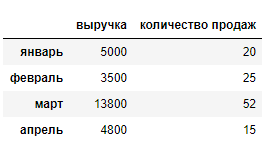 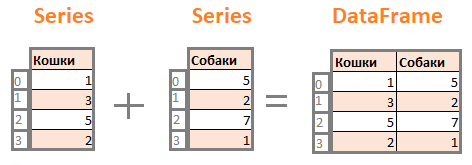 2. Библиотека pandas. Загрузка и сохранение датафрейма
Загрузка данных
# Excel 
data2 = pd.read_excel('D:\\filename.xlsx', sheetname='1’) 
# csv-файл 
data = pd.read_csv('D:\\filename.csv', sep=';', decimal=',’) 
Сохранение
data.to_csv('foo.csv’)

У функции read_csv есть несколько параметров, например:
sep — разделительный символ. По умолчанию - “,”;
nrows — количество строк, которое необходимо прочесть. Необязательный параметр, но удобный для файлов больших размеров;
decimal — разделитель чисел на дробную и целую части. Необязательный параметр, по умолчанию - '.’. Read_excel также имеет несколько параметров, например, название или номер листа, который нужно прочитать.
2. Библиотека pandas. Загрузка и сохранение датафрейма
Если файл загружен в коллаб(или каталог среды разработки)
2. Библиотека pandas. Удаления
Удаления 
df = pd.DataFrame({'x':[1,3,2], 'y':[2,4,1]}) 
# удаление строки 
df.drop(1, axis=0, , inplace=True) 
# удаление столбца 
df.drop('x', axis=1, inplace=True) 
df
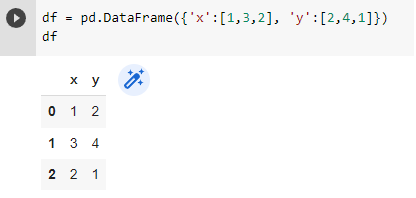 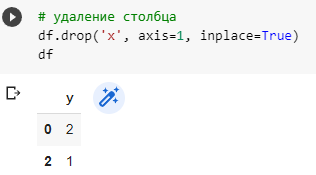 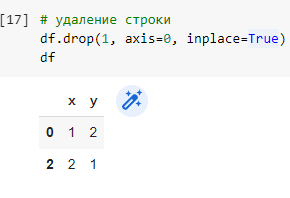 2. Библиотека pandas. Доступ к строкам и столбцам датафрейма
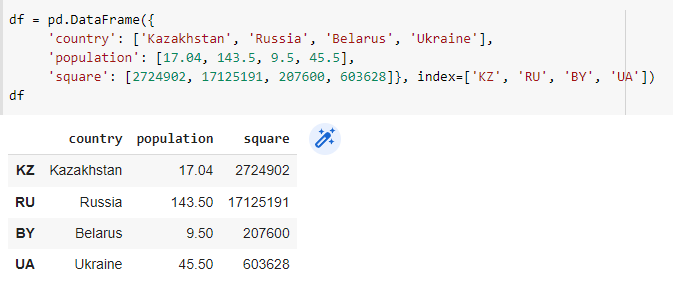 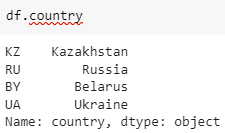 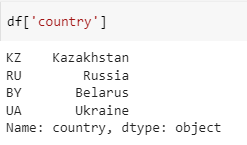 Доступ к строкам по индексу возможен несколькими способами:
.loc - используется для доступа по индексу
.iloc - используется для доступа по номеру строки (начиная от 0)
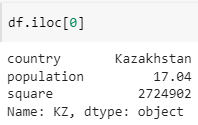 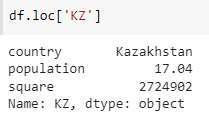 2. Предобработка данных
Применение функции к каждой ячейке столбца для замены значений в колонке: map
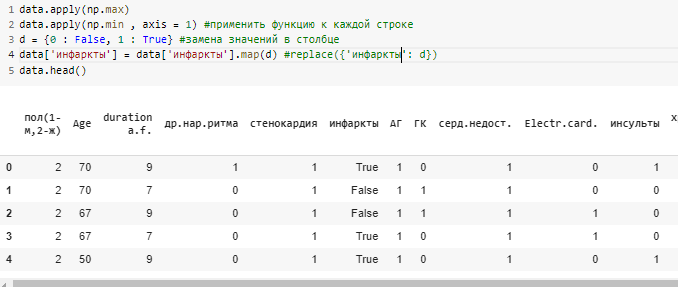 3. Визуализация данных в Matplotlib
Для визуального анализа данных используется библиотека matplotlib.
Импорт
import matplotlib.pyplot as plt
Для отображения графиков в том же окне
%matplotlib inline
# Создадим массив numpy:
import  numpy  as  np
x = np.linspace(0, 5, 11)
y = x**2
x
array([0. , 0.5, 1. , 1.5, 2. , 2.5, 3. , 3.5, 4. , 4.5, 5. ])
y
array([ 0. , 0.25, 1. , 2.25, 4. , 6.25, 9. , 12.25, 16. , 20.25, 25. ])
#Нарисуем график
plt.plot(x, y, ‘red’) 
plt.xlabel('Ось X')
plt.ylabel('Ось Y')
plt.title('Заголовок графика')
plt.show();
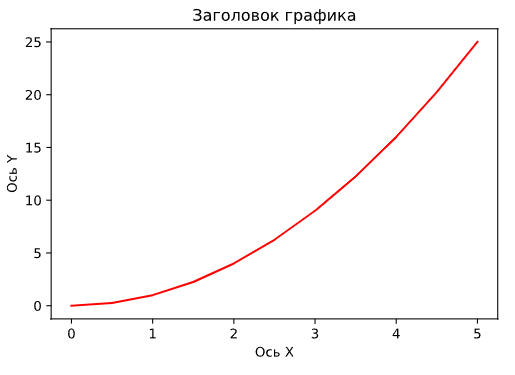 3. Визуализация данных в Matplotlib
Другие типы графиков
При помощи matplotlib можно создавать барплоты, гистограммы, точечные диаграммы и т.д.
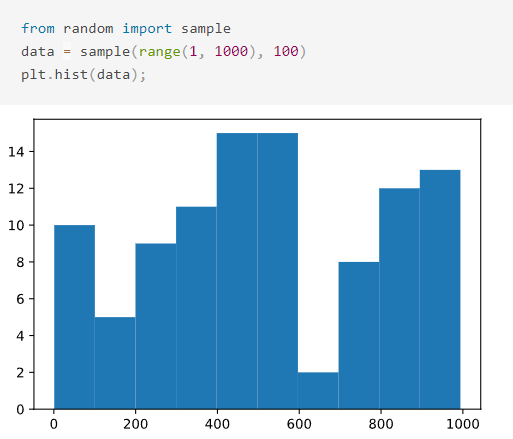 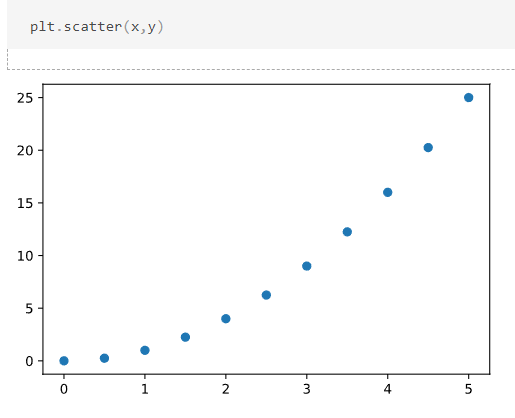 Задачи
1. Создать одномерный массив из 16 различных элементов. Вывести индекс максимального значения. Отсортировать массив.
2. Массив из задания 1 привести к размерности 4 на 4. Диагональ заполнить нулями. Все элементы выше главной диагонали заполнить -1 , ниже – 3.
3. Загрузить файл «Diabetes.xlsx». Посчитать кол-во пациентов с диабетом и без. Вывести средний возраст пациентов.
4. Заменить значение в столбце Диагноз на да= 1, нет = 0. Вывести сгруппированные данные по диагнозу.
5. Построить график распределения артериального давления пациентов. Построить график распределения кол-ва пациентов с различными факторами с диагнозом и без.